Эйдос-конспект на уроках русского языка и литературыУчитель: Хатькова С. А.моу сош № 1 г. Хвалынска Саратовской области2013
Эйдос-конспект(Эйдос – вид, красота, субстанциальная идея.)
Определение: 
эйдос-конспект –изображение и краткое рассуждение (уже данное ученику или требуемое от ученика), интерпретирующее темы, образы увиденного.
УТ:  «Основные изобразительно-выразительные средства языка. Функционально-смысловые типы речи: описание, повествование, рассуждение».
Эйдос-конспект
Методические задачи:
     осмысление художественной роли изобразительно-выразительных средств языка;
 обучение образной речи.
Обучение сопоставительному анализу идей произведений.
Дидактические цели: 
активизация воображения учащихся;
 развитие  их абстрактного  мышления, творческих способностей.
Основы предметного обучения
Развитие критического мышления, предполагающего конструирование знания,
 оксюмороны мысли проблемно развивающего обучения рассматривают художественный текст как способ и как форму освоения мира.
Учебная задача – позвать в текст, позвать в слово, а через слово позвать самого себя.
Мудрый не размышляет – он постигает, не любуется – видит,
 не совершает – творит.
Поцелуй жизни
Как цветок отвлекает 
от плода, 
так познание уводит от истины
Бесплотное не имеет преград.
 Вода подражает камню.
Понимаешь людей – умен. Понимаешь себя – просвещен.
Камень преткновения…
Соединение бытия…
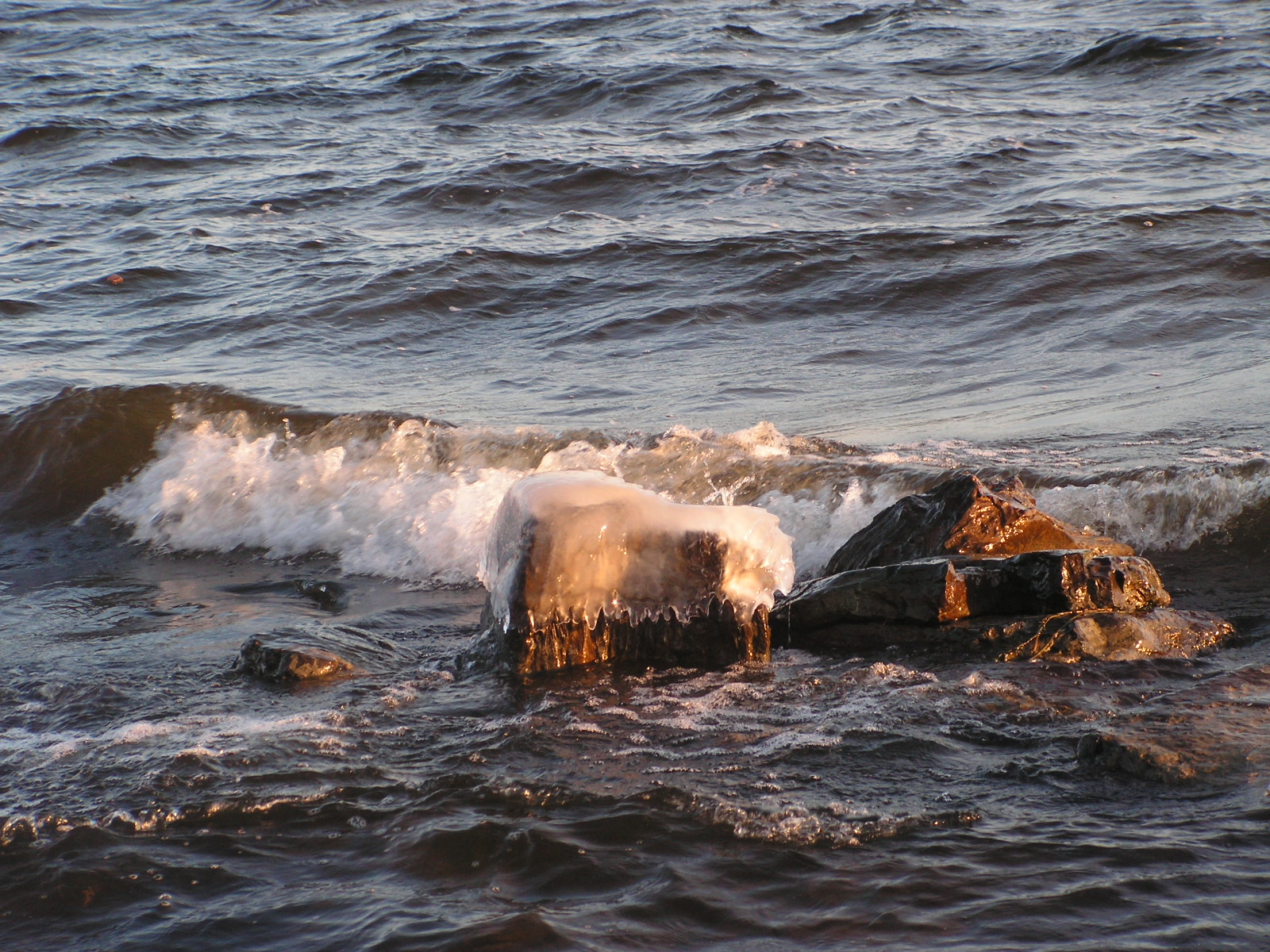 Бьёт о берег и камни сухая волна,
Что тоской и печалью солёной полна. Как ей ни биться, ей не умереть!
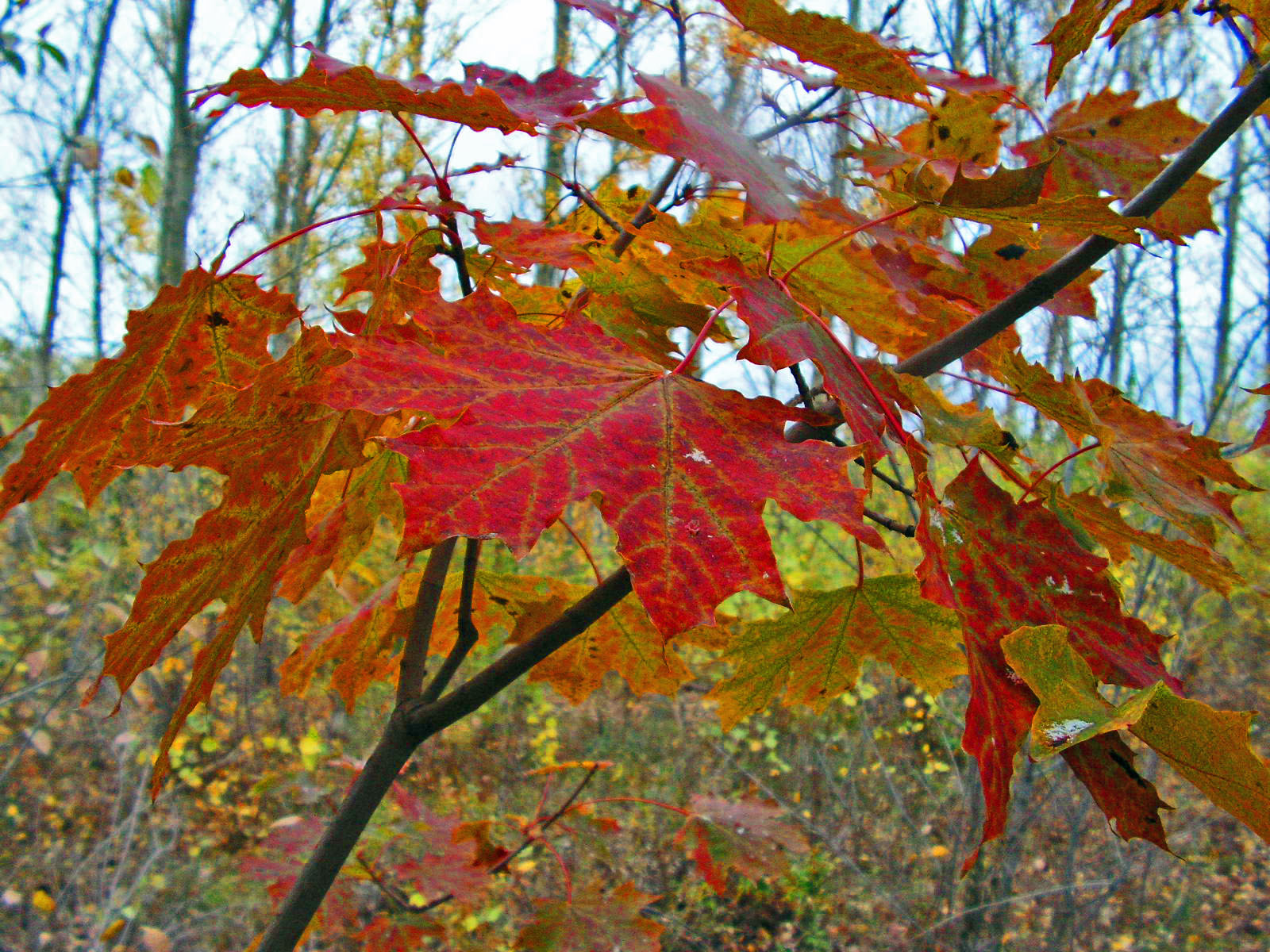 Кто придумал слезу?
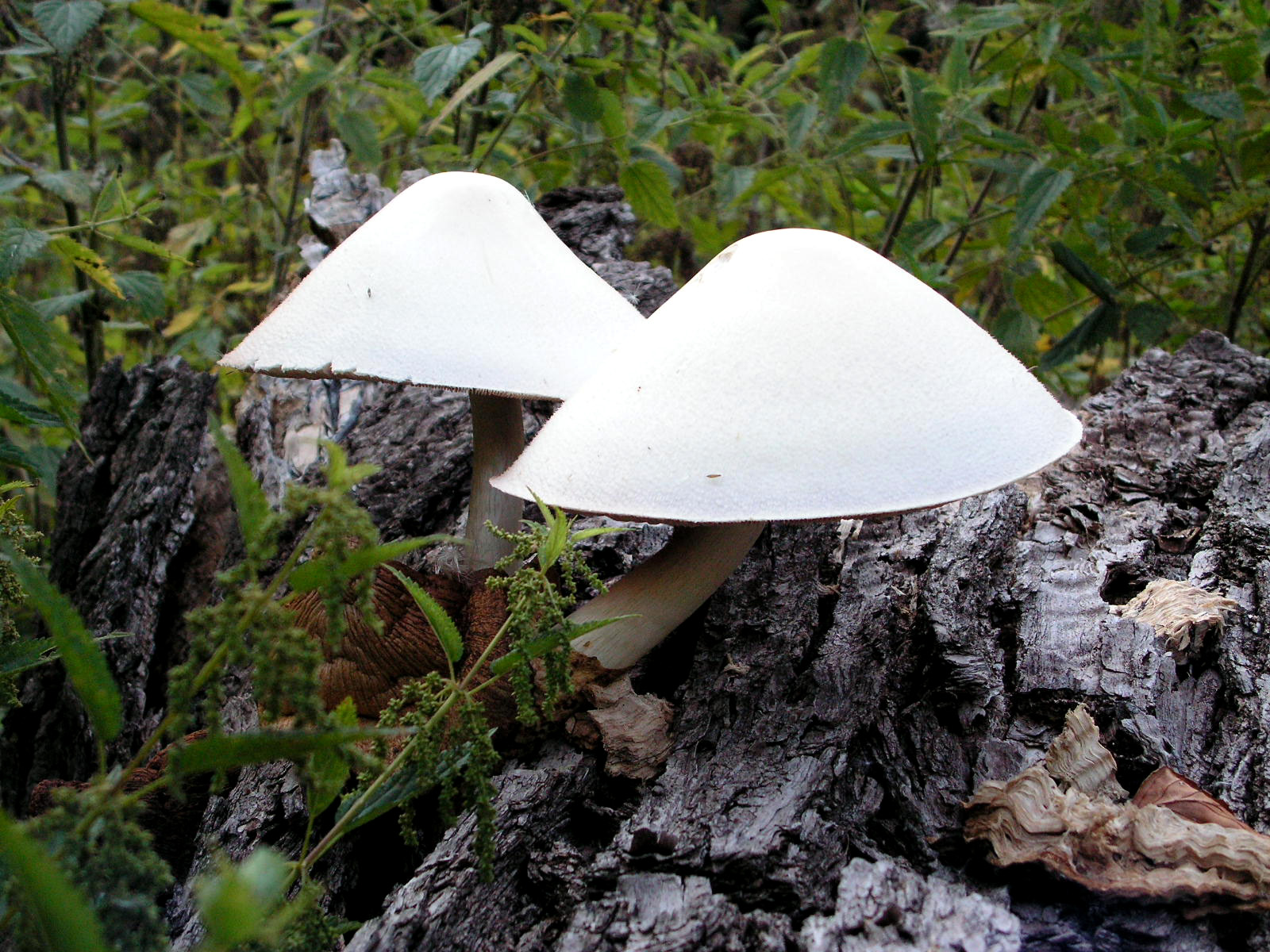 Тот, кто не плачет, 
Кто себя от жестокости слёз этих прячет
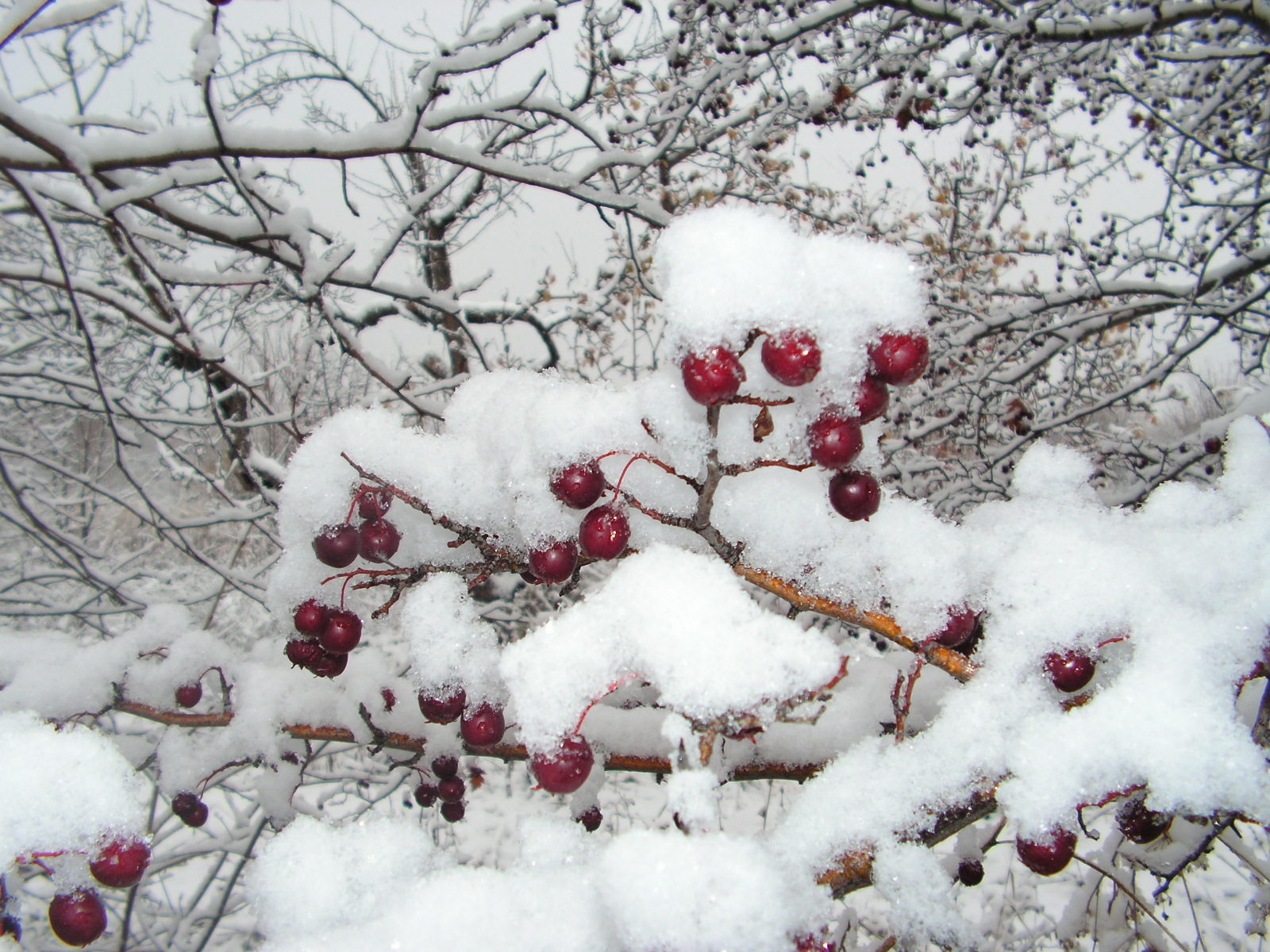 Тень судьбы одиноко
 на землю легла
Для других 
я живу. 
Для себя умерла.
Соль души…
Случайный 
в жизни человек случайно прожил чей-то век. Случайно сник… Случайна боль.
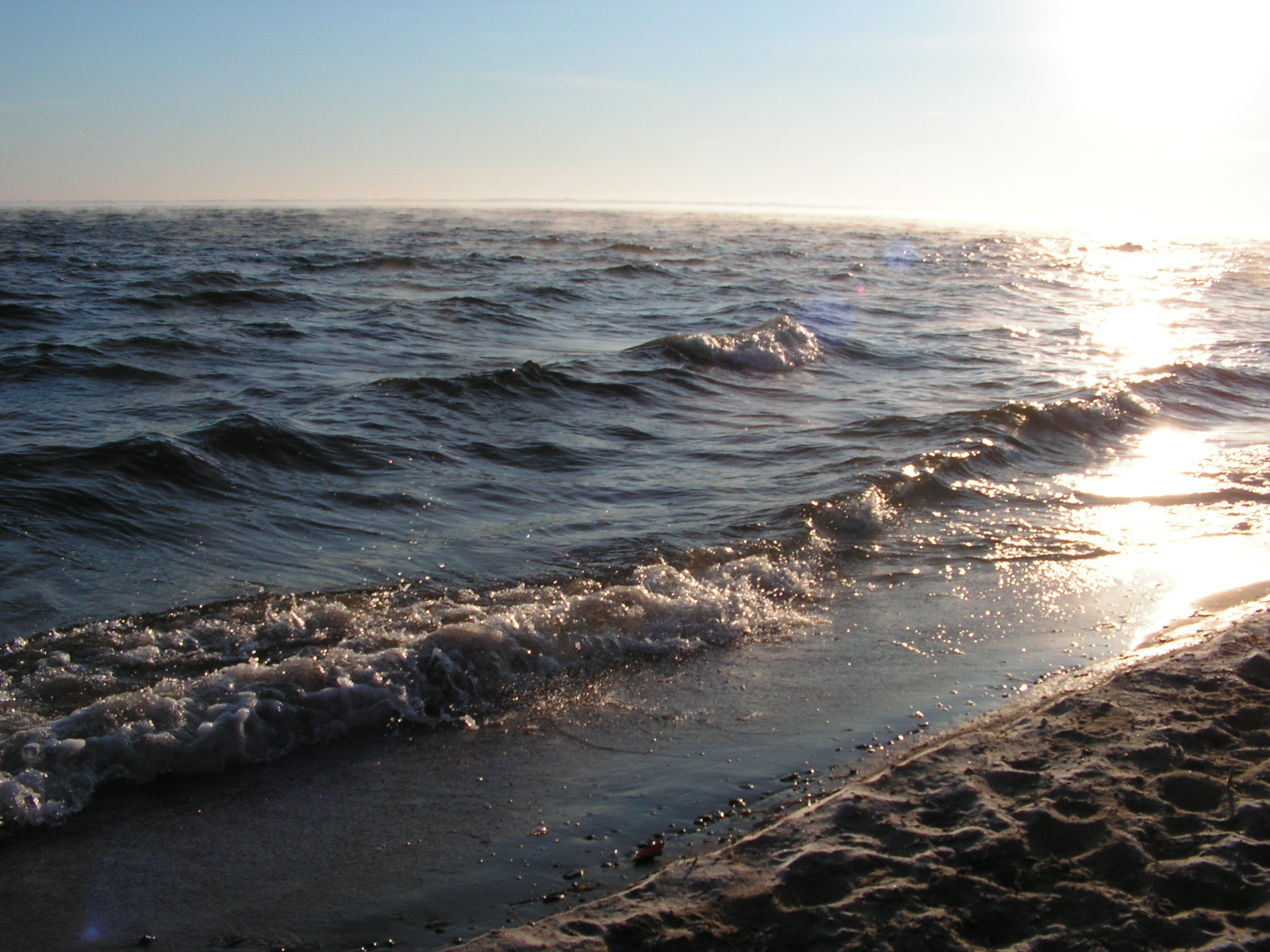 Я чувство, боль, я вечный зов. 
Тебе придам я плоть веков. 
Существовать учись без лжи. 
Не верь словам. 
Лишь мной дыши.
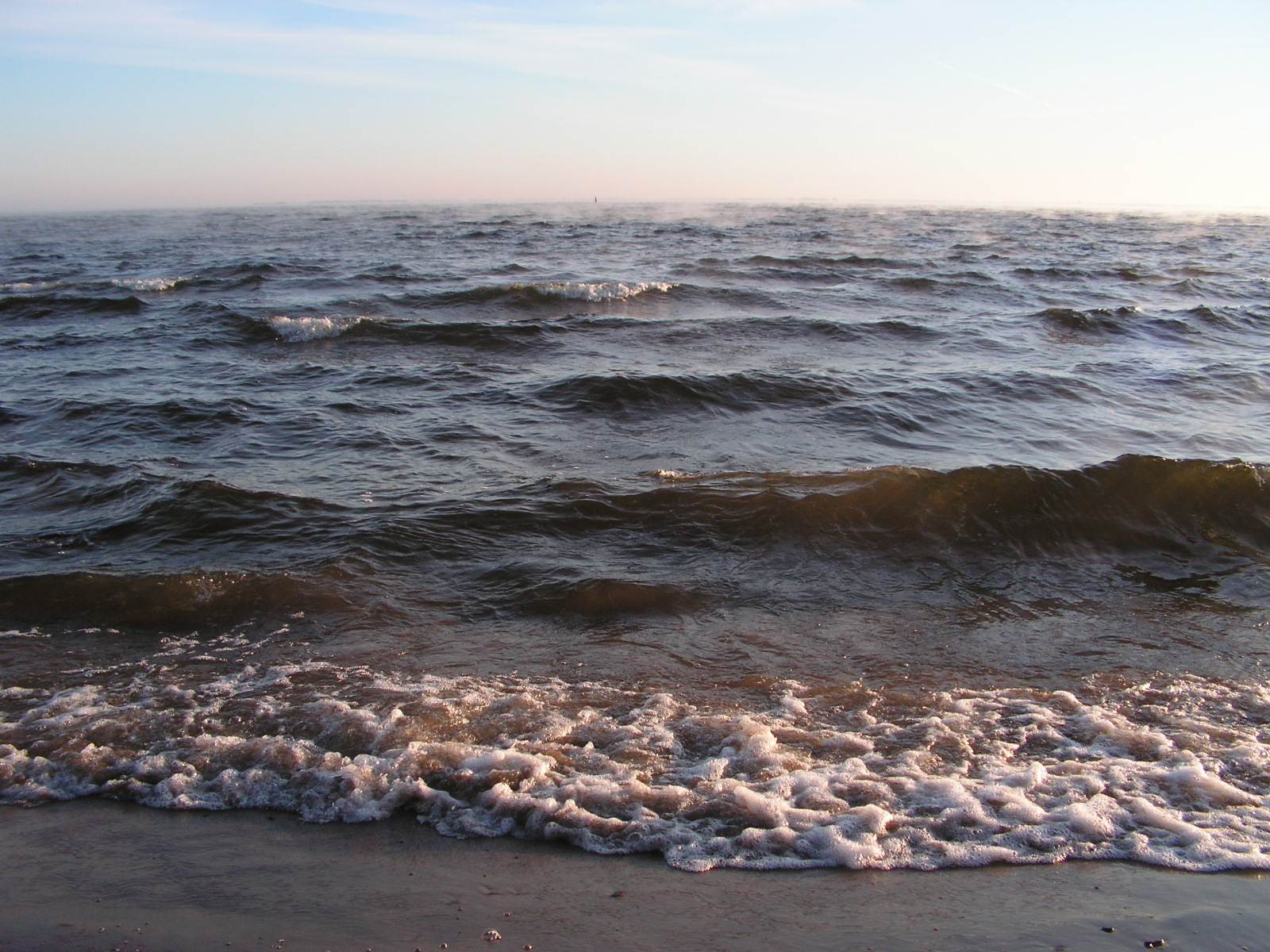 Не верь абстракции из слов. 
Она лишь призрак пустоты.
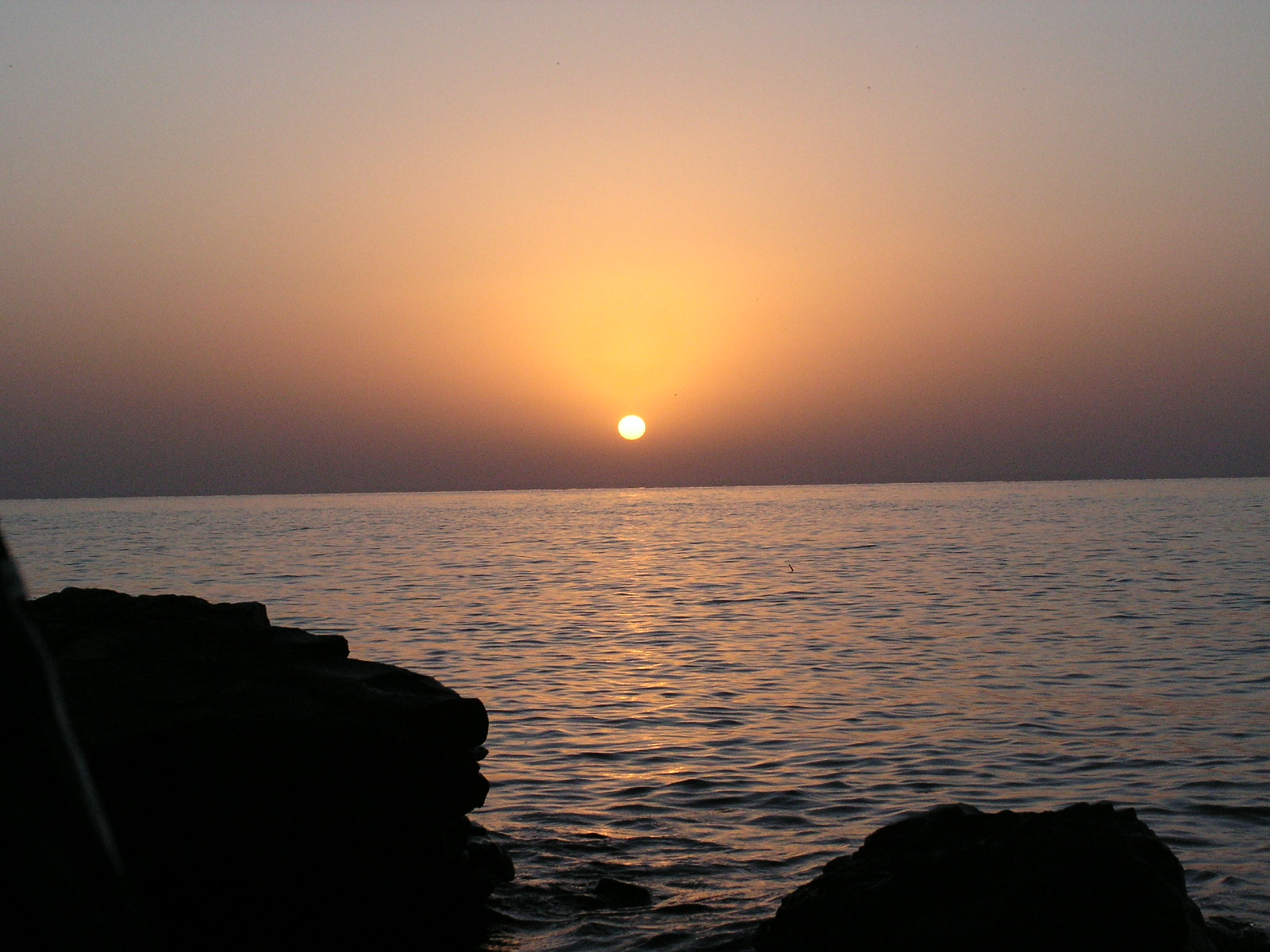 Утихнут сумраки.
Умчатся мысли прочь.
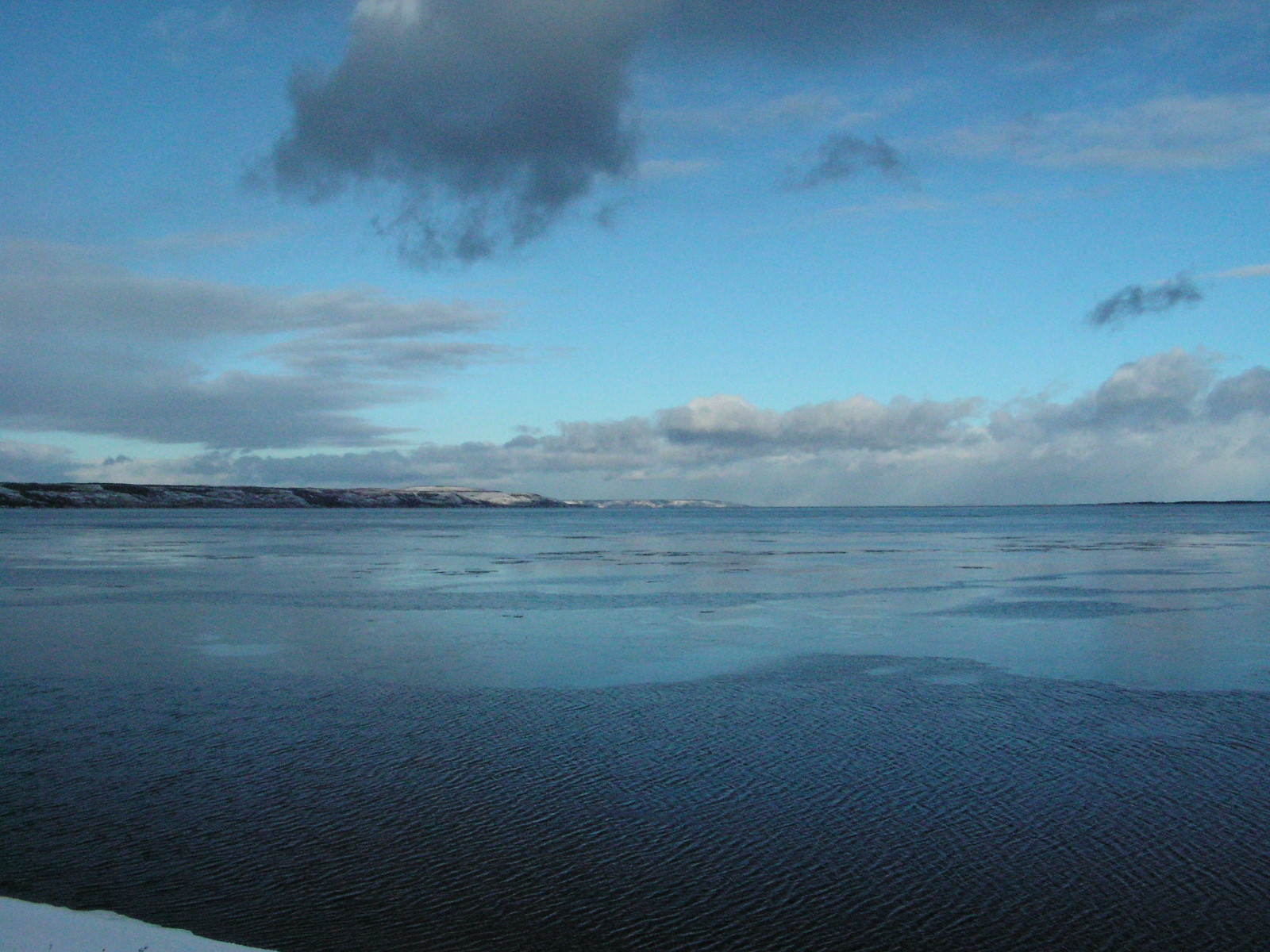 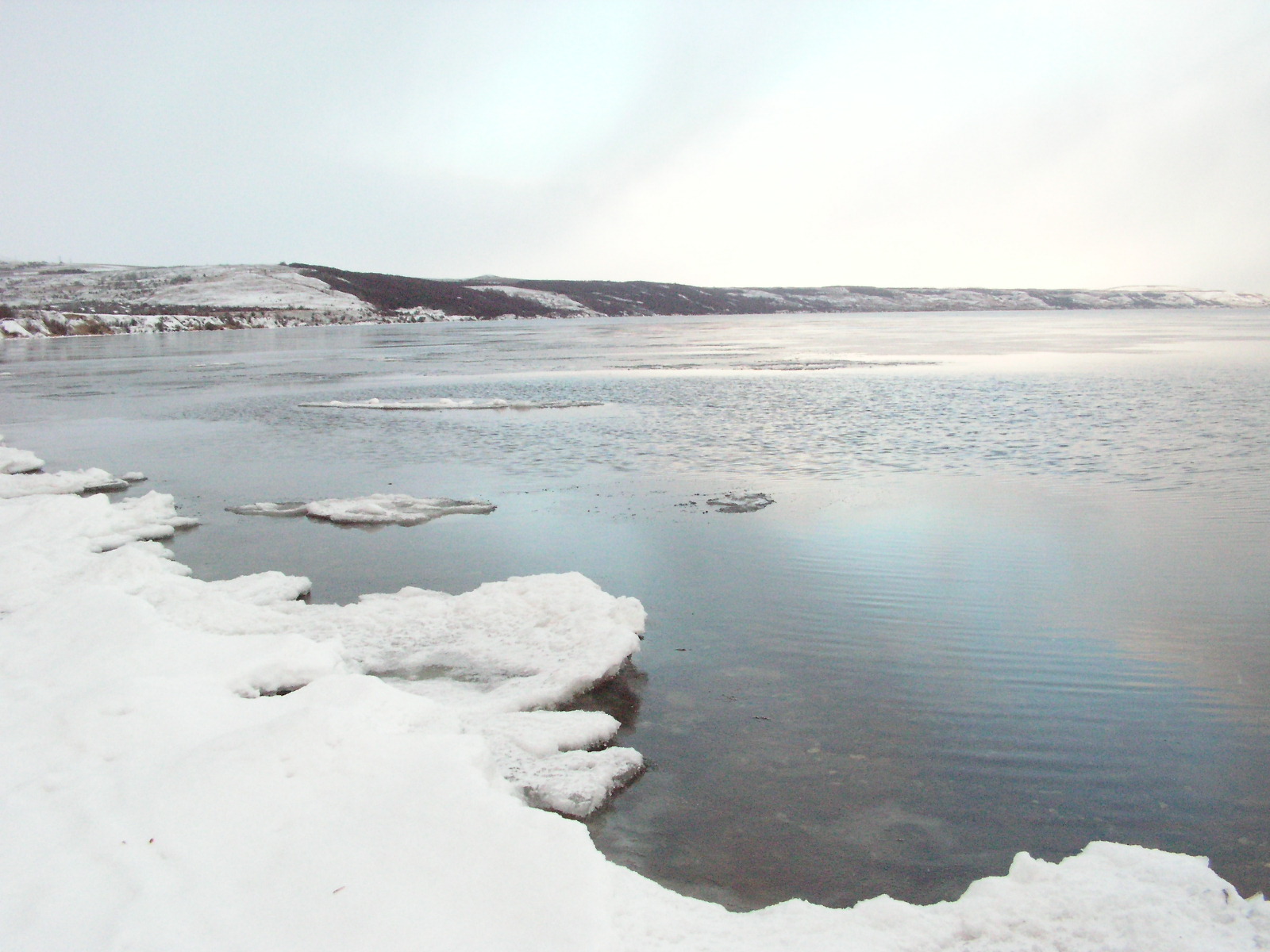 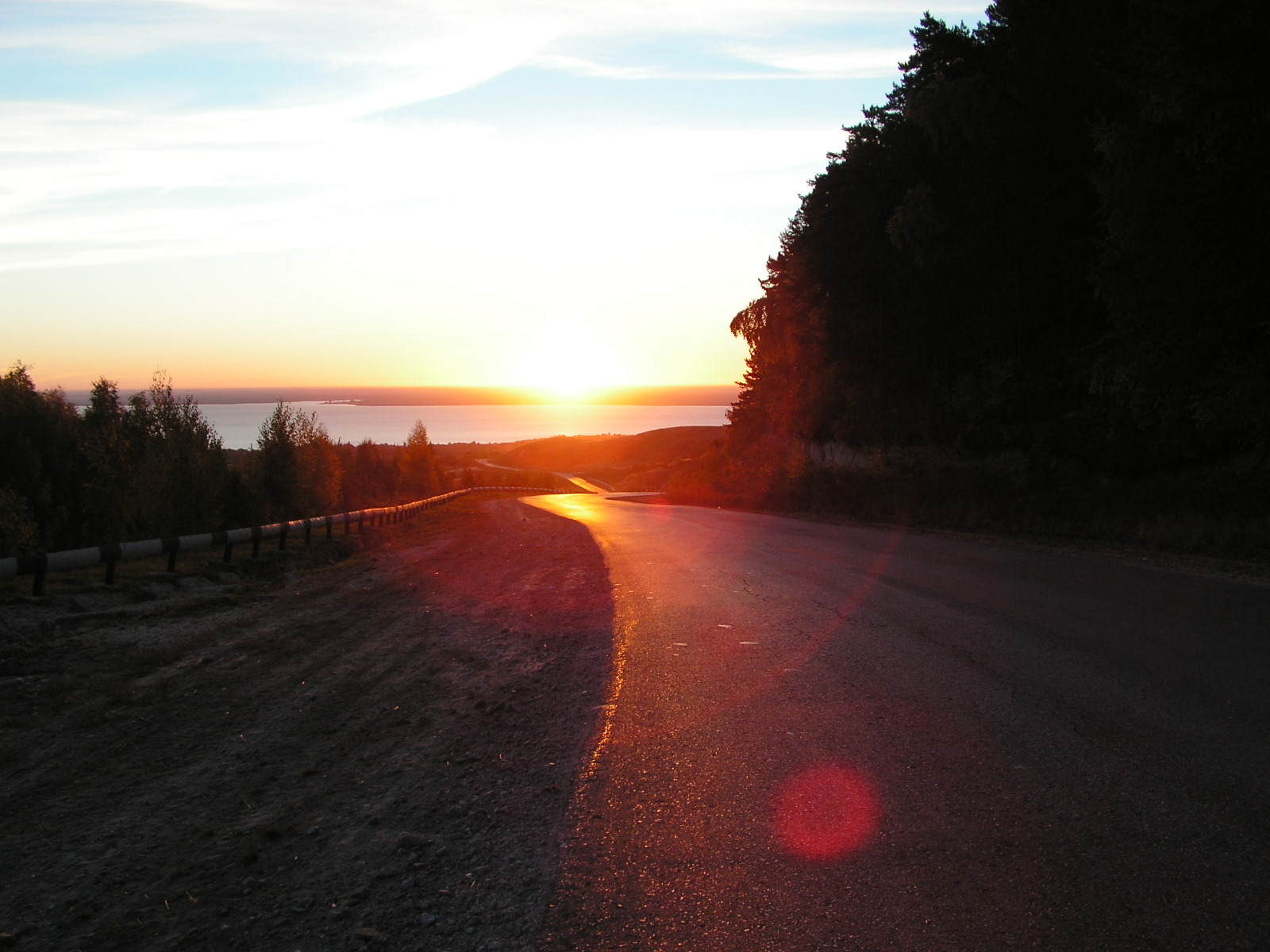 Восход прольется светом чувств
Материнство Земли
Автор : Хатькова С. А.
Фотография: Костюк Е. В.
Хвалынск 
Моу «сош № 1»
2013